Anderson
Lucas Lira
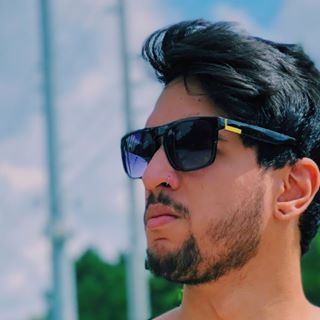 Name: Lucas Lira Soares.
Nation: Brazilian.
Birth: April 16, 1994.
Age: 24 years old.
Profession/Ocupation: Youtuber. 
Marital status: Dating to Sunaika Bruna.
Children's: None.
Extra information: He has a dog named slinky.
Victor Danilo
Gagarin
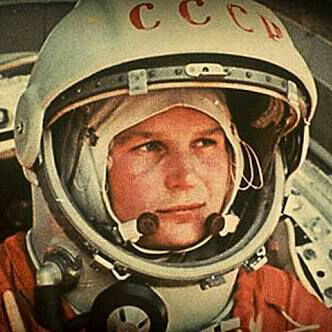 Name: Yuri Alekseievitch Gagarin.
Nation: Soviet Union.  
Birth: March 9th, 1934.
Died: March 27th, 1968.
Age: 34 years old.
Profession/Ocupation: Military, Cosmonaut.  
Marital status: Married with Valentina Ivanovna Goryacheva. 
Children's: Yelena and Galina Yurievna Gagarina.
Extra information: He was the first man who traveled through space, on April 12, 1961, a board of Vostok 1.
Fernanda
Ellen Pompeo
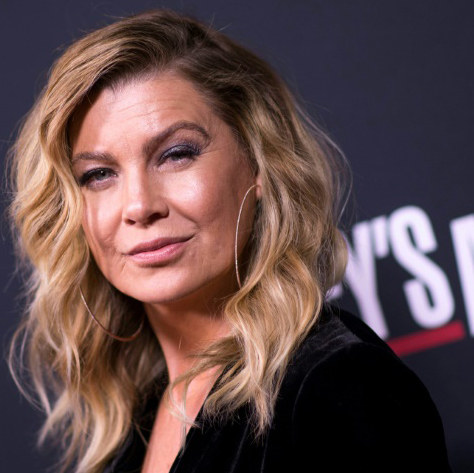 Name: Ellen Pompeo.
Nation: North American.
Birth: November 10, 1969.
Age: 49 years old.
Profession/Ocupation: Actress, director 
and producer. 
Marital status: Is married to Chris Ivery.
Children’s: Stella Luna, Sienna May and Eli Christopher.
Extra information: Protagonist of the Gray's Anatomy series, was nominated for the Drama Act tv category with the character of Meredith Gray, and won in 2016 the award of the people's choice awards as a favorite drama actress.
Thamara
Madelaine
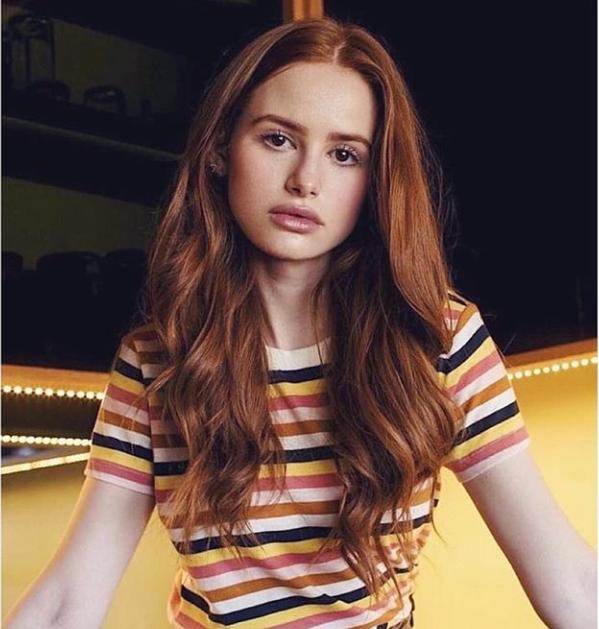 Name: Madelaine Petsch.
Nation: Washington, north- American.
Birth: August 18th, 1994.
Age: 25 years old.
Profession/Ocupation: Actress.
Marital status: Girlfriend of Travis Mills. 
Children’s: None.
Extra information: She is an actress best known for playing Cheryl Blossom on Riverdale's The CW.
Maria clara
Papa Francisco
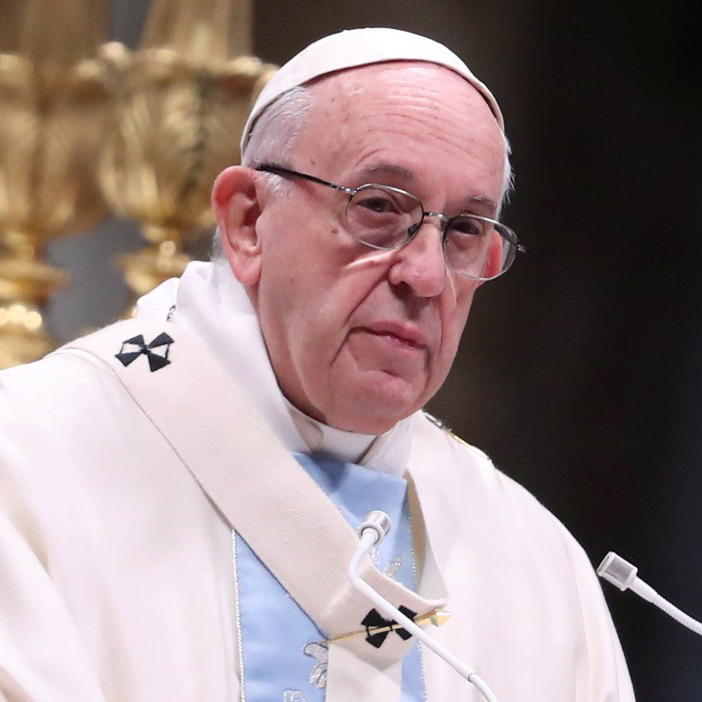 Name: Jorge Mario Bergoglio.
Nation: Argentine.
Birth: December 17th, 1932.
Age: 82 years old.
Profession/Ocupation: Bishop, Archbishop and Pope.
Marital status: Single.
Children’s: None.
Extra information: Son of Mario Bergoglio and Regina Maria.
Ana Alice
Lawliet
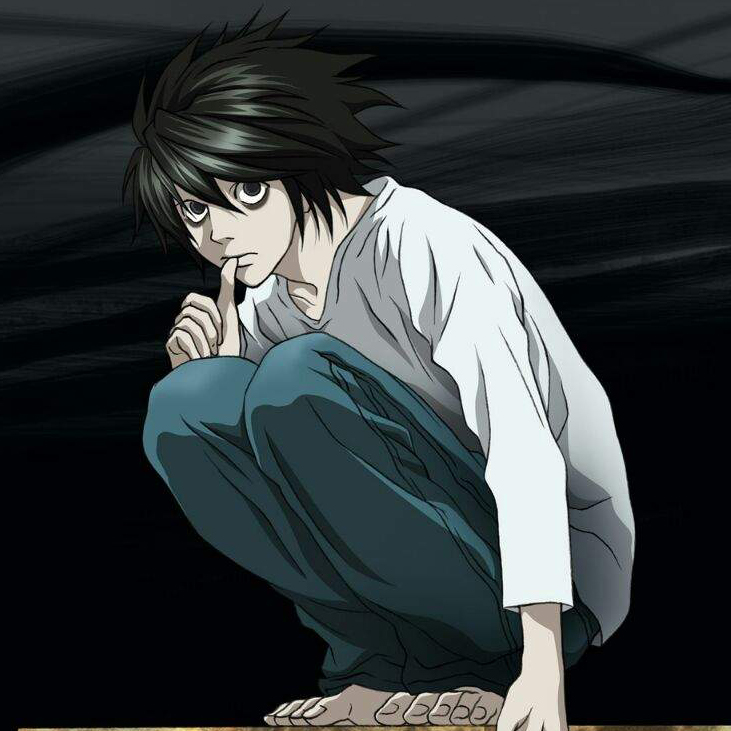 Name: Lawliet.
Nation: England.
Birth: October, 31th.
Age: 24 years old.
Profession/Ocupation: Private International Detective.
Marital status: Single
Children’s: None.
Extra information: I was killed by a serial killer named Kira by a heart attack.
Andriel
Light Yagami
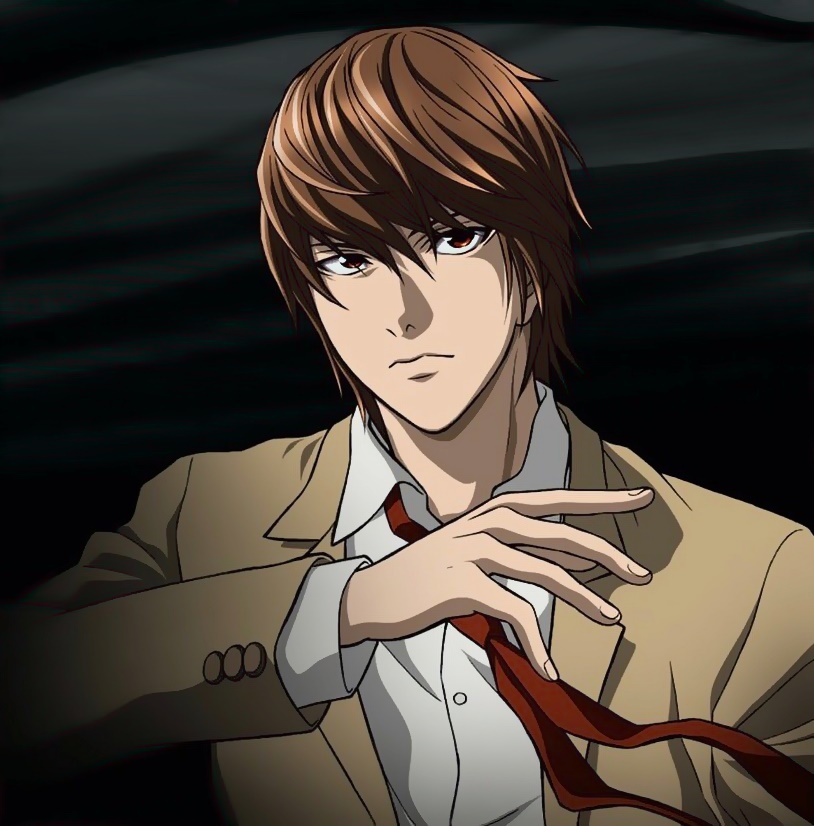 Name: Light Yagami.
Nation:  Japan, Japanese.
Birth: February 28th, 1986.
Died: January 28th, 2010.
Age: 23 years old.
Profession/Ocupation: Detective and Kira.
Marital status: Was dating Misa Amane.
Children’s: None.
Extra information: Light had a "distorted" desire to become god, or somehow "divine," he had a genuine love for his family and a good intention to make the world "a better place."
André
Stan Lee
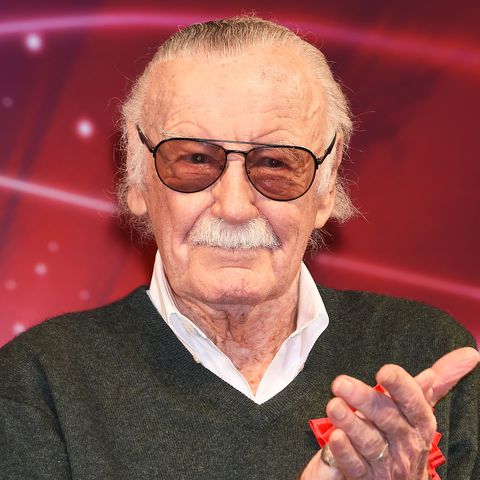 Name: Stanley Martin Lieber.
Nation: United States of America.
Birth: December 28th, 1922.
Died: November 12th, 2018.
Age: 95 years old.
Profession/Ocupation: Comic book writer, editor, 
publisher, producer.  
Marital status: Widower.
Children’s: Two.
Extra information: In collaboration with others at Marvel, he co-created numerous popular fictional characters, including superheroes, like Spider-Man, the X-Men and Iron Man, for example.
Felipe Martins
Paul McCartney
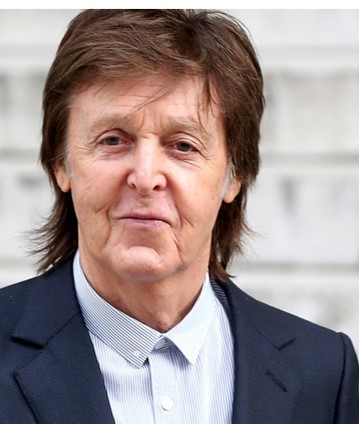 Name: Paul McCartney.
Nation: England.
Birth: June 18th, 1942.
Age: 76 years old.
Profession/Ocupation: Singer, song-writter 
and film producer.
Marital status: Married to Nancy Shevell. 
Children's: Mary, Stella, James, Heather and Beatrice.
Extra information: Paul McCartney was a member of The Beatles, his songwriting partnership with John Lennon remains the most successful in history.
Isabelle
Ariana Grande
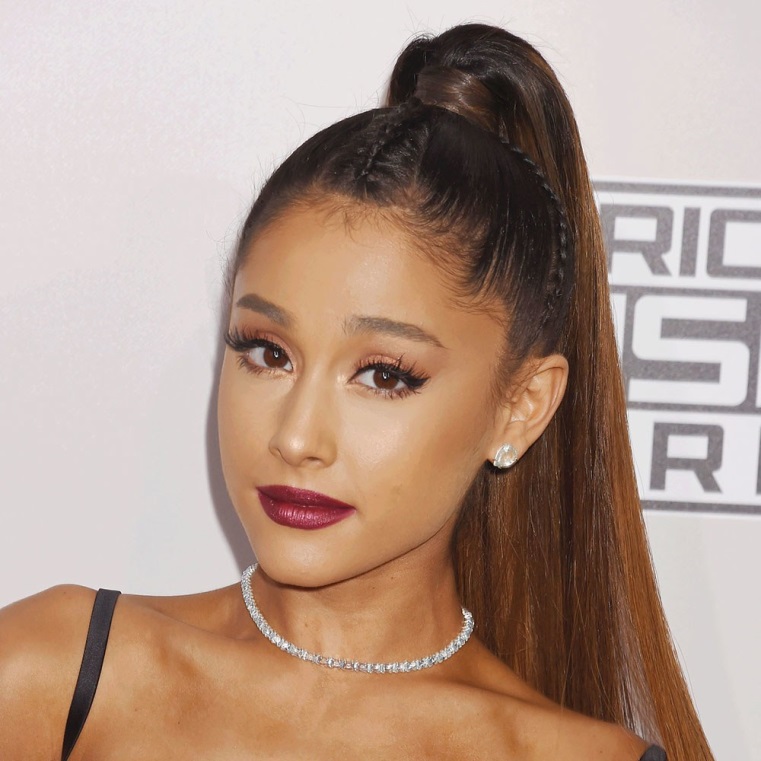 Name: Ariana Grande-Butera.
Nation: Boca Raton-Florida/United States.
Birth: June 26th, 1993.
Age: 25 years old.
Profession/Ocupation: American actress, 
singer, songwriter and presenter.
Marital status: Single.
Children’s: None.
Extra information: Began his career in 2008;  Also known as the princess of pop;  Won a Grammy/Six nominations.
Manoel
Andrew James
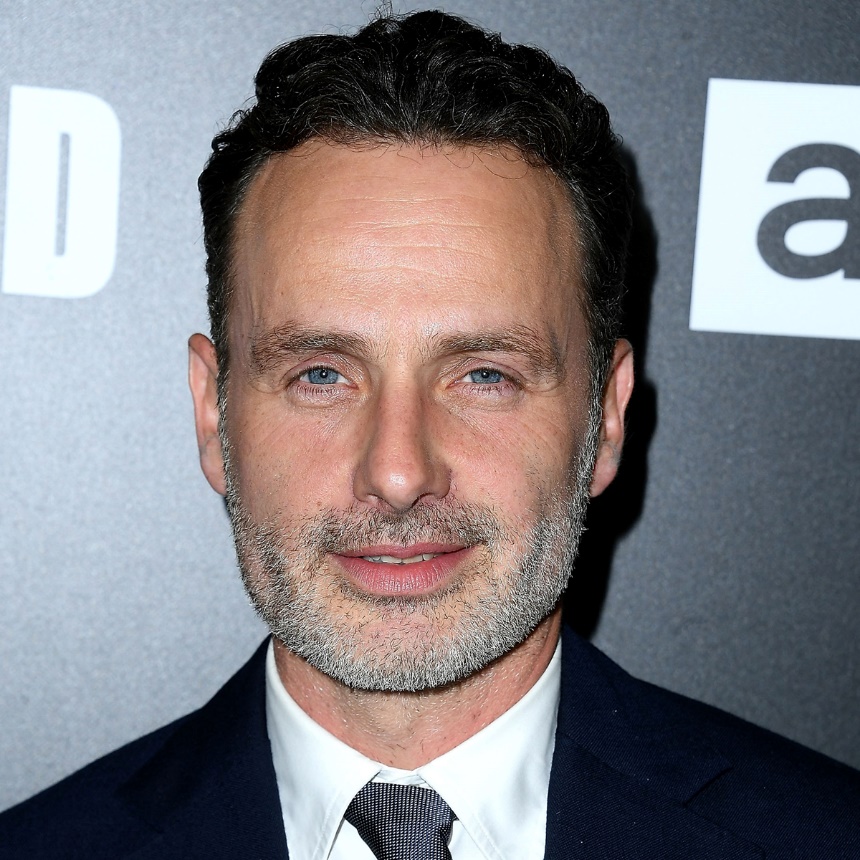 Name: Andrew James Clutterbuck.
Nation: United Kingdom.
Birth: September 14th,1973.
Age: 45 years old.
Profession/Ocupation: Actor.
Marital status: Married to Gael Anderson.
Children’s: Two.
Extra information: Without any information.
Maria Isabelle
Jooheon
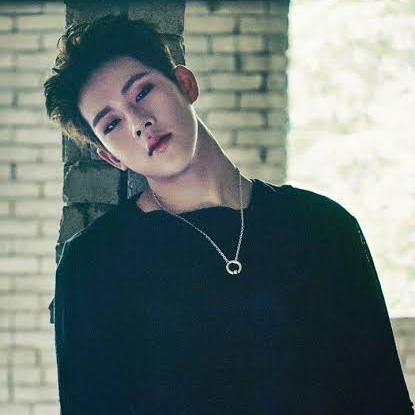 Name: Lee Hojoon.
Nation: South Korea.
Birth: October 6th, 1994.
Age: 24 years old.
Profession/Ocupation: Rapper, lyricist, songwriter, 
arranger, producer.
Marital status: Single.
Children’s: None.
Extra information: He is a member of the South Korean male group Monsta X he is part of rap line. he participated in the fourth season of the rap competition Show me the money.he participated as co-lyricist in ten songs on the album The Clan Part 2.5 which reached the top position in the position of the Billboard World Records Album and second place in the Gaon Album Album in South Korea.
Gilliard
Felps
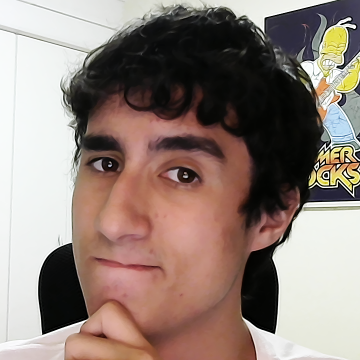 Name: Felipe.
Nation: Americana (SP), Brazilian. 
Birth: June 5th, 1994.
Age: 24 years old.
Profession/Ocupation: Youtuber 
and Streamer.
Marital status: Dating to Gabi. 
Children’s: None.
Extra information: He’s very cute, but does’t accept.
Felipe de Azevedo
Messi
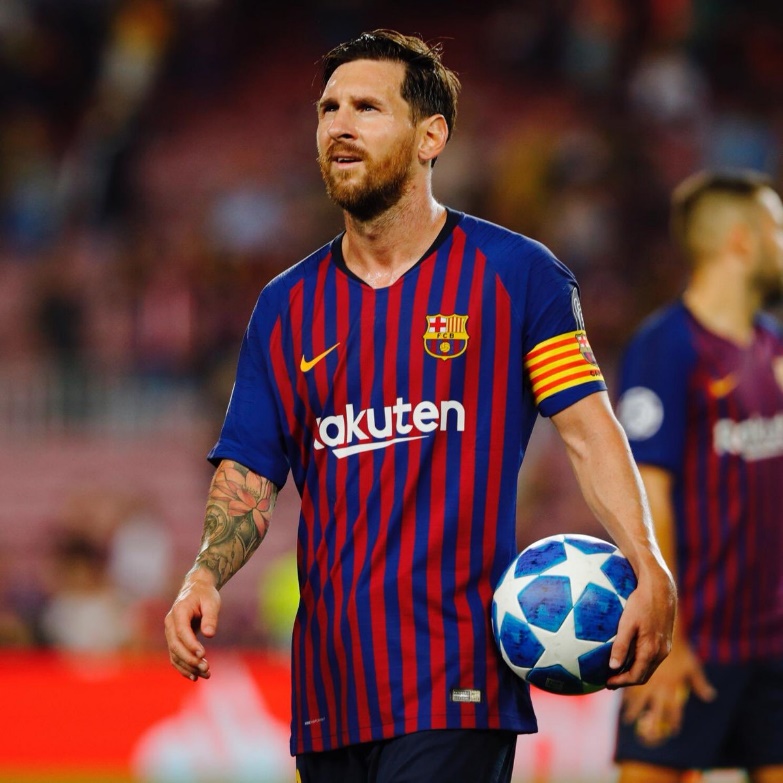 Name: Lionel Andres Messi.
Nation: Argentine.
Birth: June 24th, 1987.
Age: 31 years old.
Profession/Ocupation: Play soccer.
Marital status: Married to Antonella.
Children’s: Three.
Extra information: He has won 5 times the prize for best player in the world, plays for Barcelona, ​​where he has won several titles, where he is also the shirt 10 and the captain.
David
Freddie Mercury
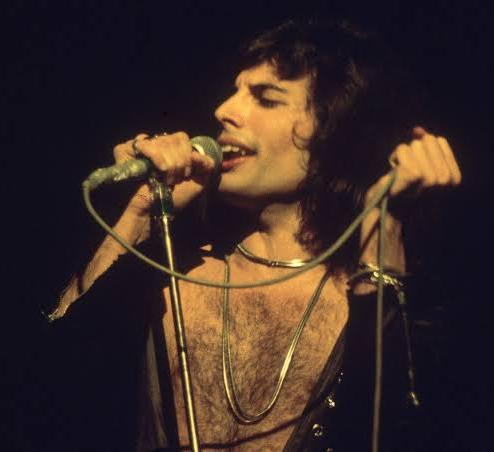 Name: Freddie Mercury.
Nation: Tanzânia.
Birth: September 5th, 1946.
Died: November 24th, 1991.
Age: 45 years old.
Profession/Ocupation: : Komponist, Komponist, 
Singer-Songwriter, Texter, Pianist, Organist, 
Keyboarder.
Marital status: Without any information.
Children’s: Without any information.
Extra information: Farrokh Bulsara or as he is known Freddie Mercury has always been judged by his sexuality and never said anything to the respect.
David Gabriel
Travis Scott
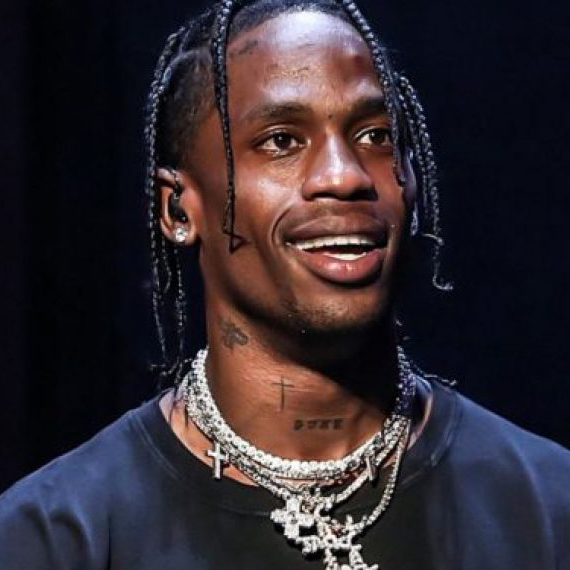 Name: Jacques Berman Webster II .
Nation: American.
Birth: April 30th, 1991
Age: 27 years old.
Profession/Ocupation: Rapper, singer, songwriter 
and music producer.
Marital status: Date with Kylie Jenner.
Children’s: Stormi Webster
Extra information: Jacques Webster was born in Houston, Texas. He grew up in Missouri City, a middle-class city on the southwest border of Houston. Scott lived with his grandmother, but later moved to the suburbs, where his father had a business of his own. He studied elementary school in a private school and graduated from high school at Elkins High School, a public school, at age seventeen.
Ana Caroline
Raquel
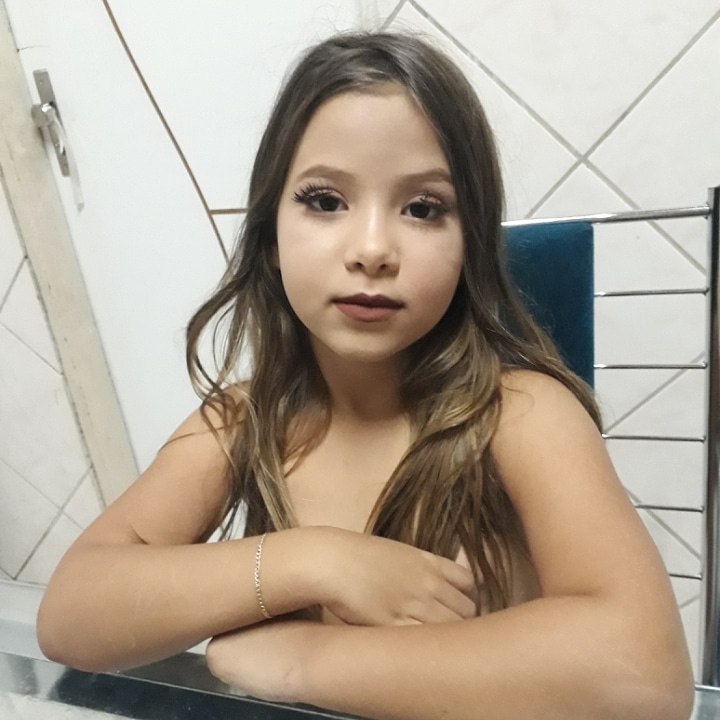 Name: Anna Raquel.
Nation: Brazilian.
Birth: April 21th, 2012.
Age: 06 years old.
Profession/Ocupation: Student.
Marital status: Single.
Children’s: None.
Extra information: She is my sister.
Álvaro
Fábio Assunção
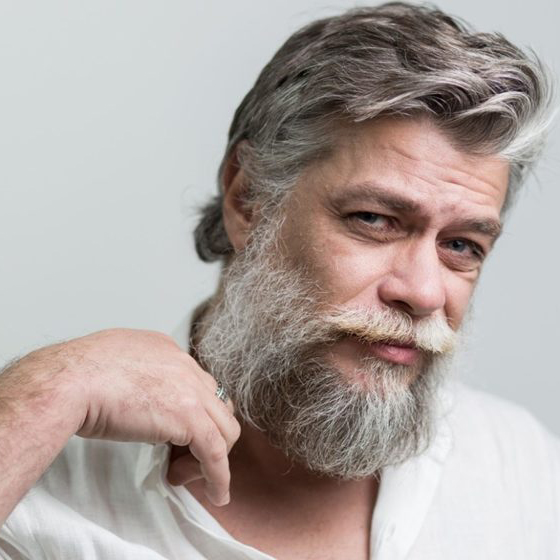 Name: Fábio Assunção Pinto.
Nation: Brazilian.
Birth: August 10th, 1971.
Age: 47 years old.
Profession/Ocupation: Actor.
Marital status: Divorced.
Children’s: Three.
Extra information: Fábio Assunção is an actor and Brazilian theater director, widely known for his work on soap operas by Globo Network. He won several awards for his performance on television.
Mayane
Justin Bieber
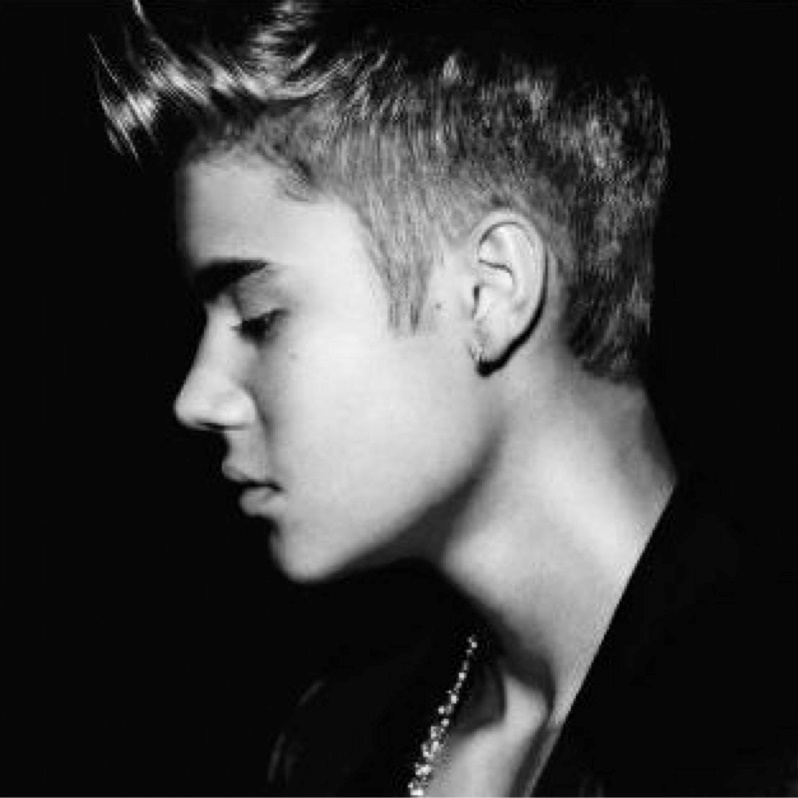 Name: Justin Drew Bieber
Nation: London, Canadá.
Birth: March 1st, 1994
Age: 25 years old.
Profession/Ocupation: Singer
Marital status: Engaged to Hailey Baldwin.
Children’s: None.
Extra information: I'm from the fish sign, I'm learned to sing whithout a music lesson.
Matheus
Gerrard
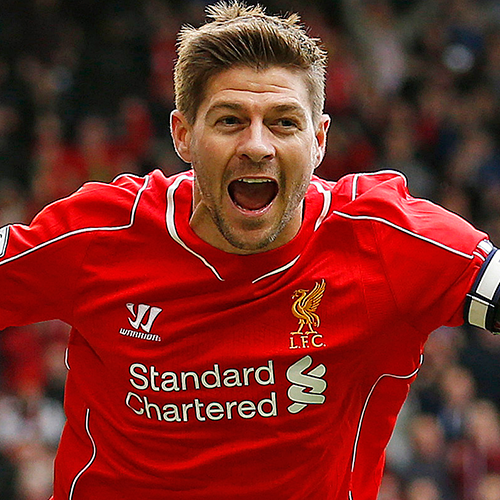 Name: Steven Gerrard.
Nation: England.
Birth: May 30th, 1980
Age: 38 years old.
Profession/Ocupation: Soccer coach
Marital status: Married to Alex Curran
Children’s: Four
Extra information: Before being a coach, Steven Gerrard was england's captain for 15 years, Liverpool, where he became the greatest idol in club history.
Ana Clara
Lady Gaga
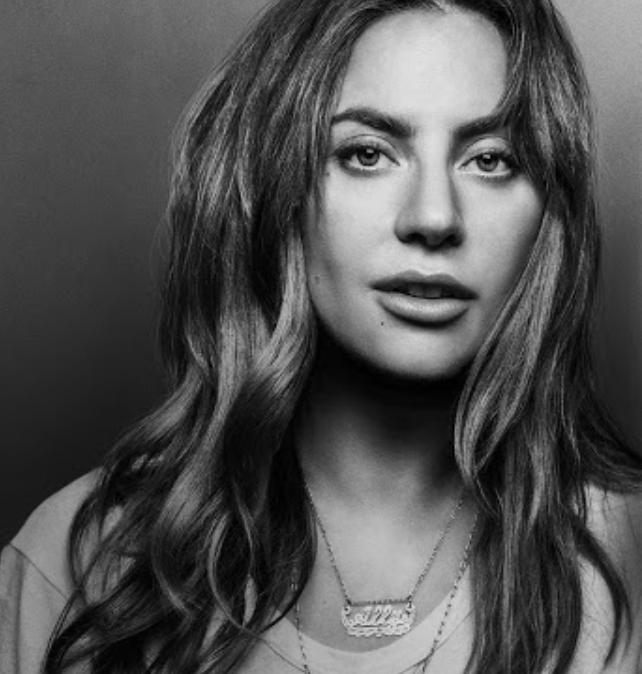 Name: Lady Gaga.
Nation: Nova Iorque, EUA.
Birth: March 28th, 1986.
Age: 32 years old.
Profession/Ocupation: Singer, actress, 
songwriter and producer musician.
Marital status: Single.
Children’s: None.
Extra information: She was raped, suffered bullying to the point of being thrown in a trash can, was fired from her first record label, went through depression, and today she is the winner of 9 grammys, 2 gold globes and 1 Oscar.
Anthony (faltou)
Dybala
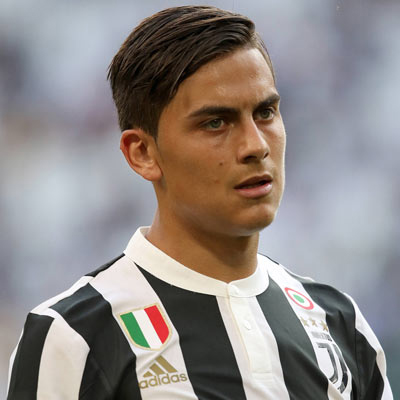 Name: Paulo Bruno Dybala.
Nation: Argentine.
Birth: November 15th, 1993.
Age: 27 years old.
Profession/Ocupation: Football player.
Marital status: Married to Antonella Cavalieri.
Children’s: None.
Extra information: You have already won the following titles Italian League - Serie B: 2013, Italian League: 2015-16, 2016-17, 2017-18, Coppa Italia: 2015-16, 2016-17, 2017-18, Supercup of Italy: 2015, Superclassic of the Americas: 2017.
José felipe
Ed Sheeran
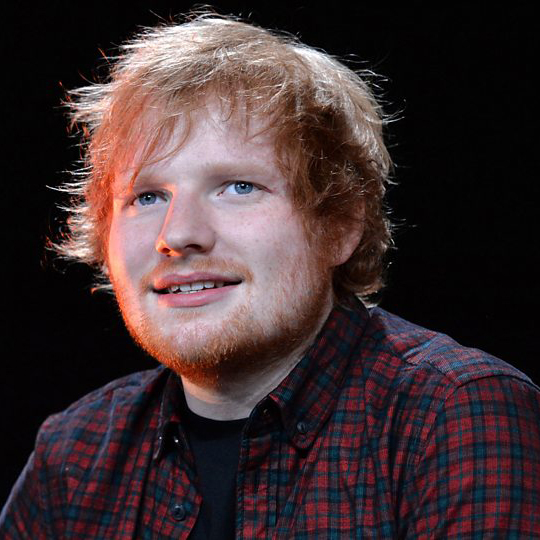 Name: Edward Christopher Sheeran.
Nation: United Kingdom.
Birth: February 17th, 1991 
Age: 28 years old.
Profession/Ocupation: Singer and 
Composer.
Marital status: Married to Cherry Seaborn.
Children’s: None.
Extra information: His songs have already been used as soundtracks in several films, as in the case of How to Train Your Dragon 3 and Me Before You.
Maria Vitória Bruna
Magdalena Carmen
Name: Magdalena Carmen Frida Kahlo
Nation: Mexican.
Birth: July 6th ,1907.
Died: July 13th, 1954.
Age: 46 years old.
Profession/Ocupation: Painter.
Marital status: Divorced.
Children’s: None.
Extra information: She is an icon of feminism and fought for the rights of women until the end of her life.
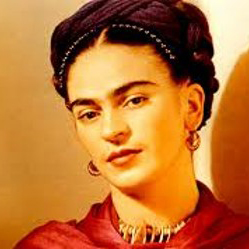 Maria Vitória
Robert  Downey Jr.
Name: Robert  John Downey Jr.
Nation: New Yorker, EUA.
Birth: April 4th, 1965.
Age: 53 years old.
Profession/Ocupation: Actor, singer, 
songwriter and american pianist.
Marital status: Married to Susan Downey. Children’s: Three.
Extra information: He is the iron man and protagonist in the film series.
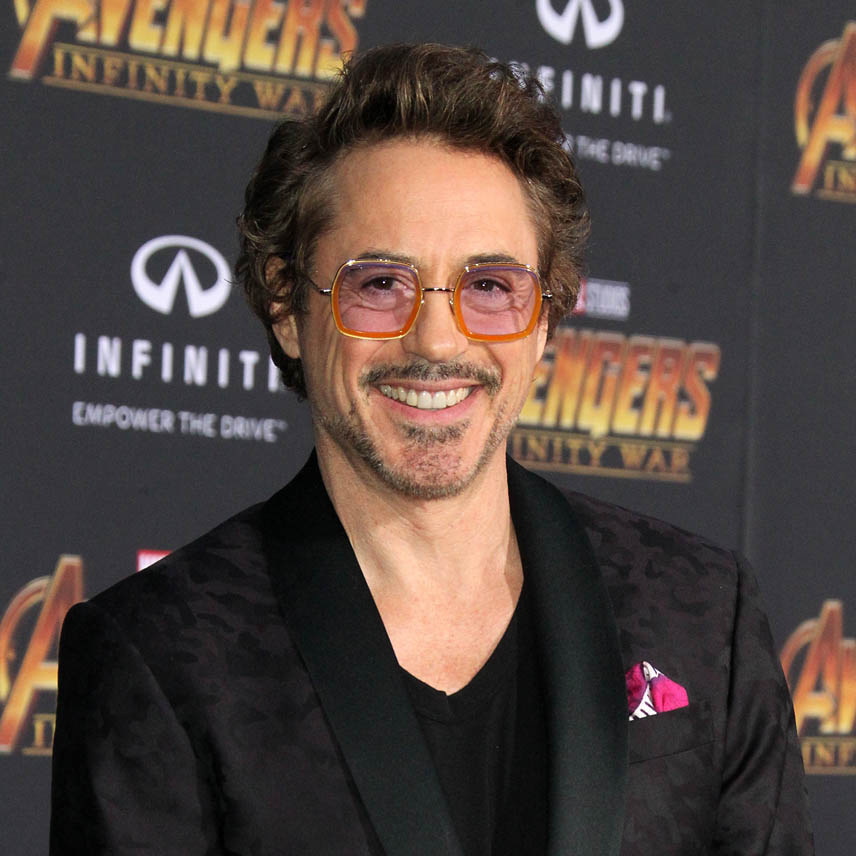 Camilly
Marta
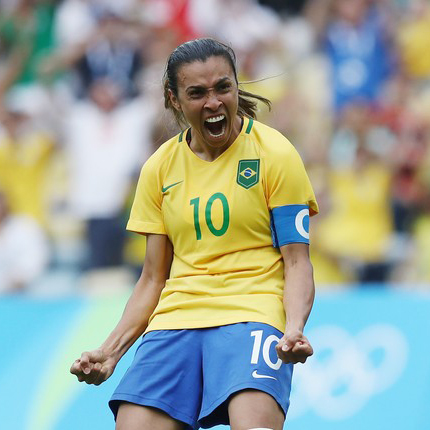 Name: Marta Vieira da Silva.
Nation: Brazilian.
Birth: February 19th, 1986. 
Age: 33 years old.
Profession/Ocupation: Professional 
footballer.
Marital status: Single.
Children’s: None.
Extra information: Best footballer in the world for six times.
Lázaro
Lázaro Ramos
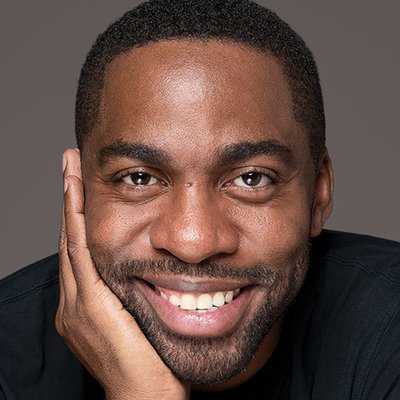 Name: Luís Làzaro Sacramento 
Ramos.
Nation: Brazilian.
Birth: November 1th, 1978.
Age: 40 years old.
Profession/Ocupation: Actor.
Marital status: Married to Taís Araújo.
Children’s: Two.
Extra information: Emmy nomination for best actor.
Lívia
Pedrinho Pegação
Name: Pedrinho Pegação.
Nation: Brazilian.
Birth: July 11th, 1990.
Age: 28 years old.
Profession/Ocupation: Singer.
Marital status: Single.
Children’s: None.
Extra information: Without any information.
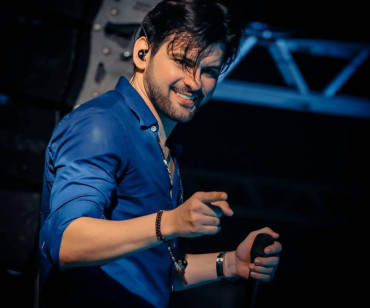 Yago
Dudu Azevedo
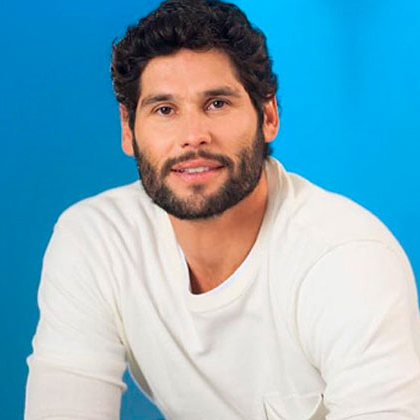 Name: Carlos Eduardo Cardoso 
de Azevedo.
Nation: Brazilian.
Birth: November 7th, 1978.
Age: 40 years old.
Profession/Ocupation: Actor, 
presenter e drummer.
Marital status: Spouse Fernanda Mader.
Children’s: None.
Extra information: Currently Works And plays Jesus, in The soap opera If The same name.
Marcos
Leslie Edward
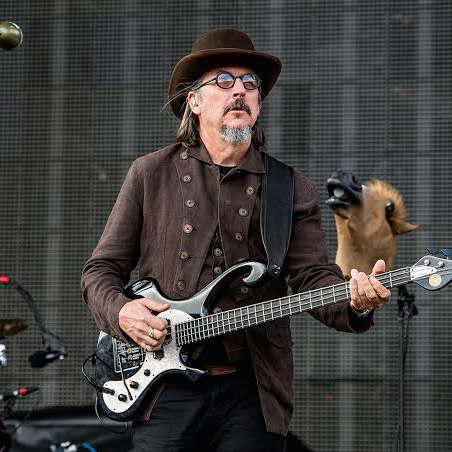 Name: Leslie Edward "Les" Claypool.
Nation: American.
Birth: September 20th, 1963. 
Age: 55 years old.
Profession/Ocupation: Musician, singer, 
songwriter, producer, author and director.
Marital status: Married to Cheney Claypool.
Children’s: Cage Oliver Claypool and Lena Tallulah Claypool.
Extra information: In 1986, after the death of Metallica bassist Cliff Burton, Hammett encouraged Claypool to audition for Metallica as Burton's successor.
Carlos Roberto
Cristiane
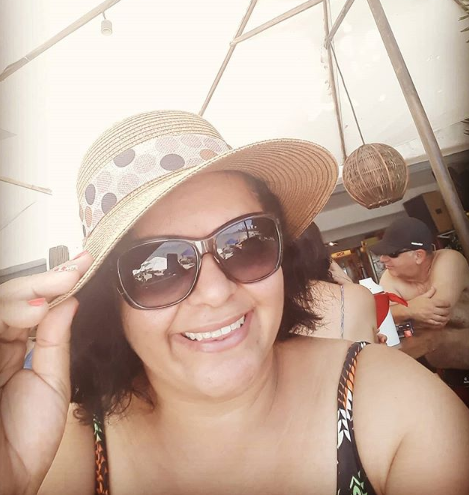 Name: Cristiane de Brito Cruz.
Nation: Brazilian.
Birth: Jun 21th, 1978.
Age: 40 years old.
Profession/Ocupation: English teacher.
Marital status: Single.
Children’s: None.
Extra information: The best IFRN English teacher.
Kauê
Vyakhireva
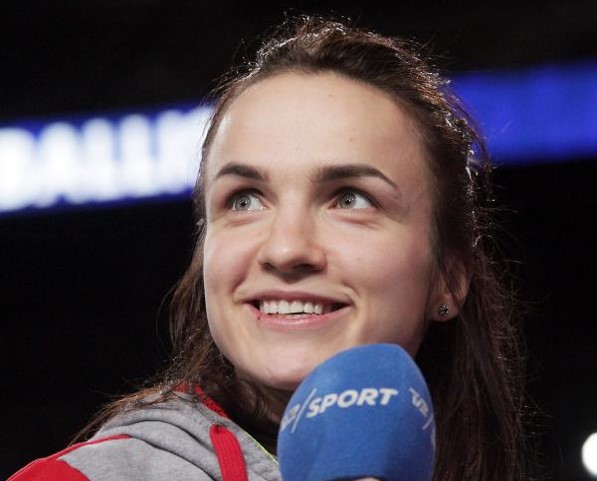 Name: Anna Viktorovna Vyakhireva.
Nation: Russian.
Birth: March 13th, 1995.
Age: 23 years old.
Profession/Ocupation: Professional 
handball player.
Marital status: Single.
Children’s: None.
Extra information: She started playing handball at her sister's training sessions at the age of six. Anna's older sister is Polina, 2007 world champion and a member of the All-Star team at the 2012 European Women's Handball Championship.
Sidney
Edward Joseph
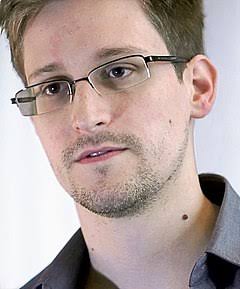 Name: Edward Joseph snowden
Nation: American.
Birth: July 21ft, 1983.
Age: 35 years old.
Profession/Ocupation: Systems analyst, 
former CIA systems administrator and former NSA contractor.
Marital status: Single.
Children’s: None.
Extra information: Leaked details of the US spy program and took refuge in Russia.
Jeremias
Mbappé
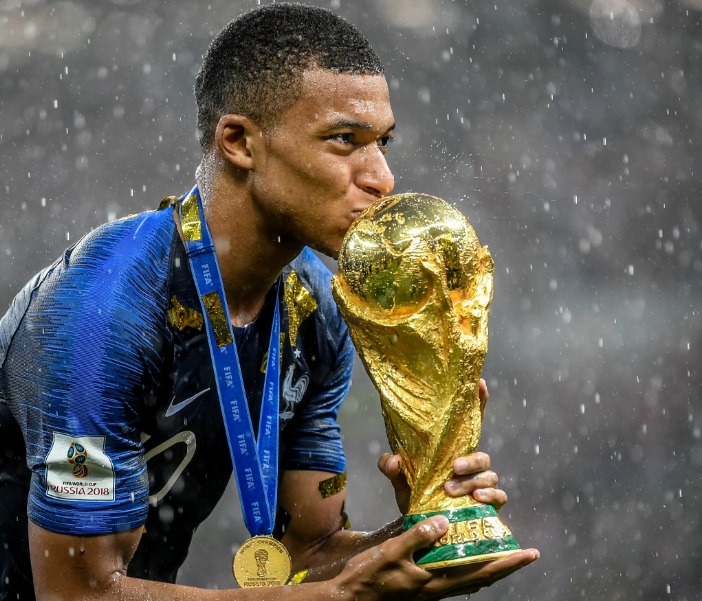 Name: Kylian Mbappé.
Nation: France.
Birth: December 20th, 1998.
Age: 20 years old.
Profession/Ocupation: Soccer Player.
Marital status: Single.
Children’s: None.
Extra information: He is the second youngest player in history to score a goal in a world cup final, second only to Pelé. And he is currently the most valuable soccer player in the world.
Charles
Mirio Togata
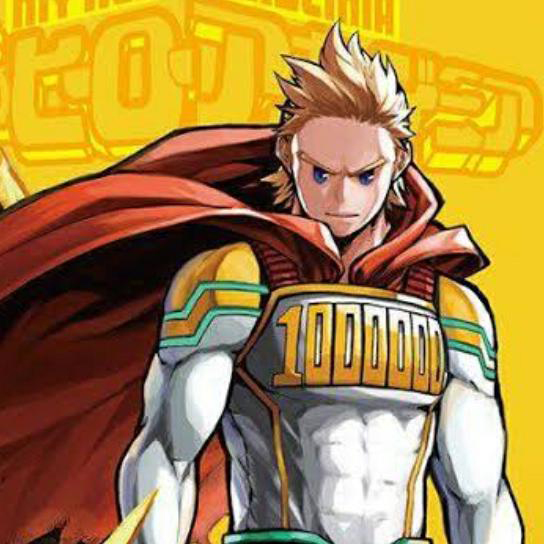 Name: Mirio Togata
Nation: Japanese.
Birth:  July 15th, 2000.
Age: 18 years old.
Profession/Ocupation: Student Hero.
Marital status: Single.
Children’s: None.
Extra information: He is the man closest to be the number one hero including the pros.He has the ability of permeation (he can trespass anything and anything can trespass him).
Maria Caroline
LORDELO
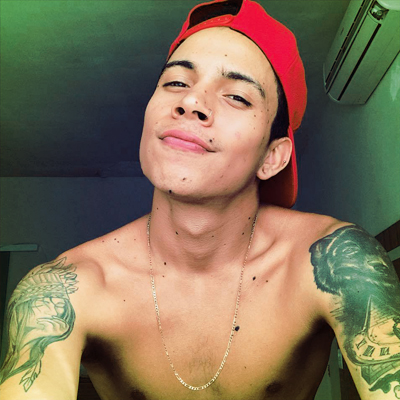 Name: Matheus Lordelo (Matheus Yurley)
Nationality: Brazilian
Birth: April,2nd in 1999
Age: 19 years old 
Profession/Occupation: Youtuber,Singer and Songwriter
Marital Status: Married to Mariana Matarazzo
Children: Waiting for his first daughter (Maria Julia)
Extra Information: He started producing, vídeos im March 2015. In his you tube, channel,he publishes vídeos of vlogs, trolagens, tags and music.In October 2018, he lost his channel with more tham 7 million subscribers ,due to violation of the platform rules. He started another channel from the account of a fan club,which reached more than 1.5 million subscribers. Then managed to recover it’s old channel that now has reached almost 10 millon subscribers.